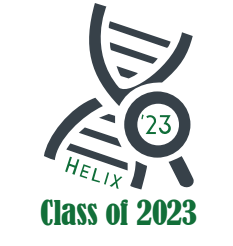 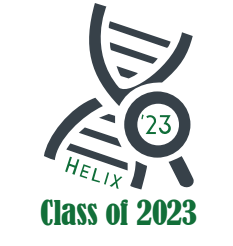 12th Grade Course Request 
Course Request 2022-2023
Course Catalog for 2022-2023
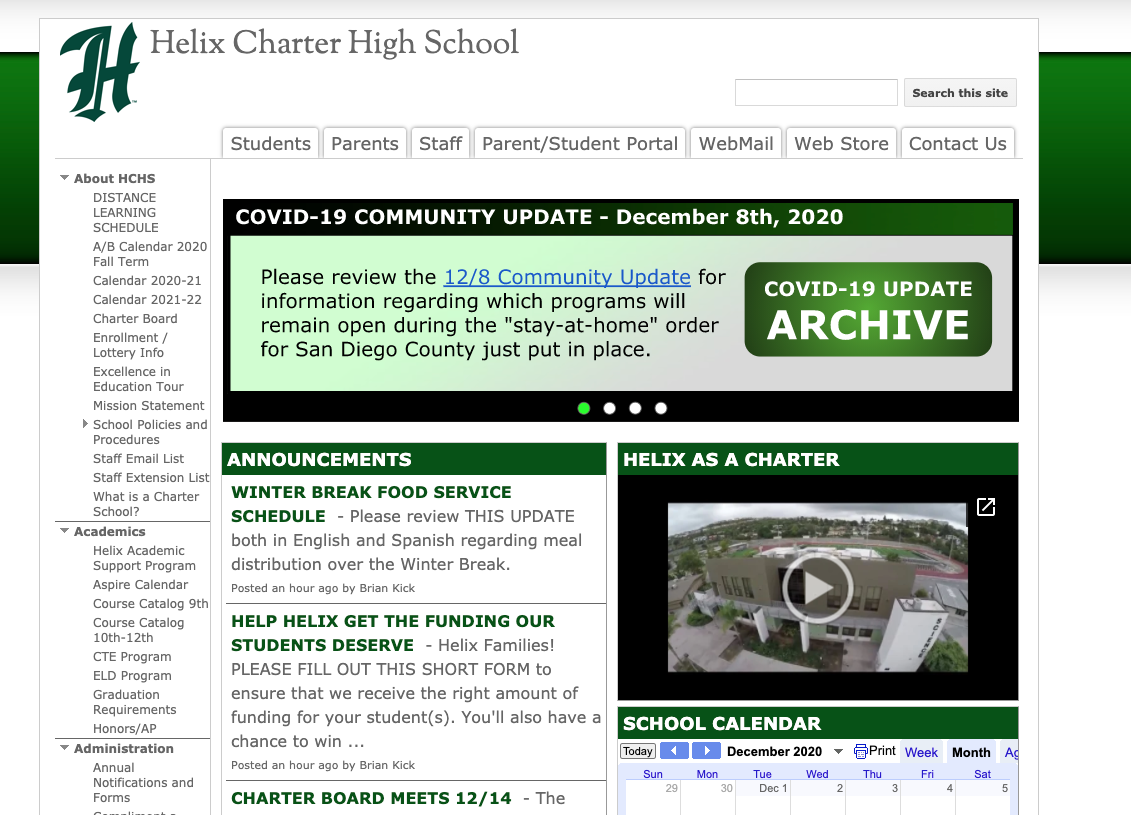 www.helixcharter.net
Course Catalog for 2022-2023
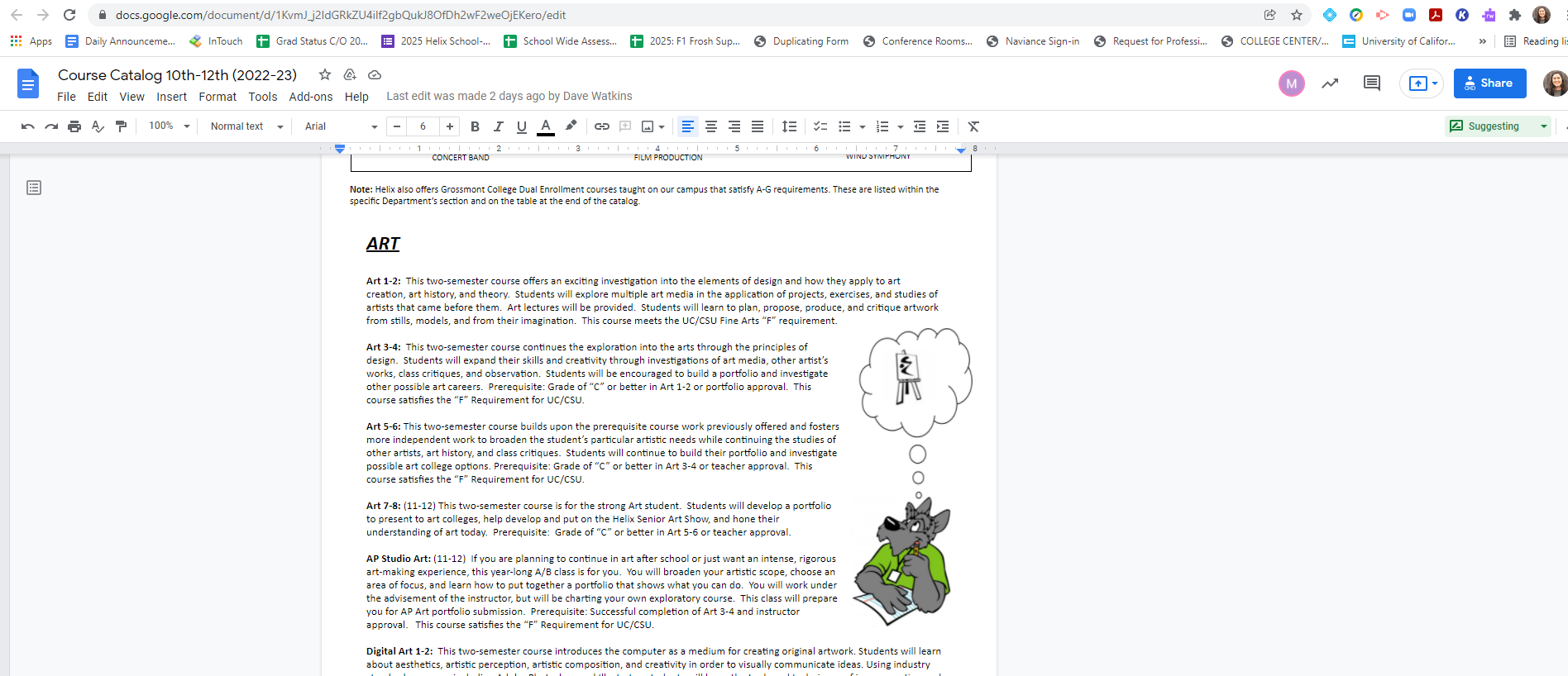 Course Catalog for 2022-2023
Prerequisite
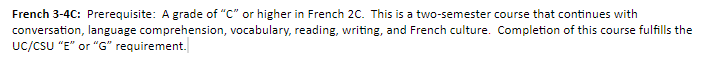 Requirement fulfilled
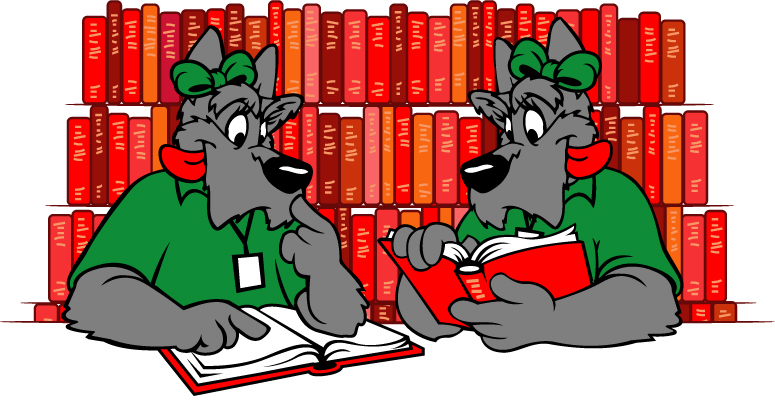 A-G CLASSES 
AT HELIX
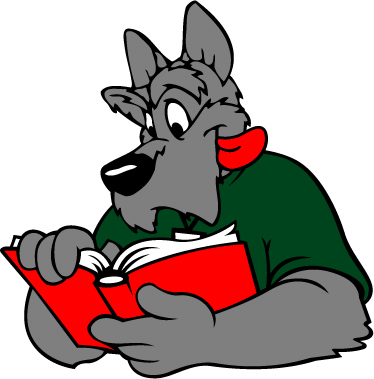 “A” REQUIREMENT
History
2 years required
AREA “A” REQUIREMENT
Most students will complete this requirement by the end of 11th grade.
Must complete:
World History
World History 1C/2C
AP European History
History 137 or History 155 (or other college World History class)
US History
US History 1C/2C 
AP US History
History 119 or 181 (or other college US History class)
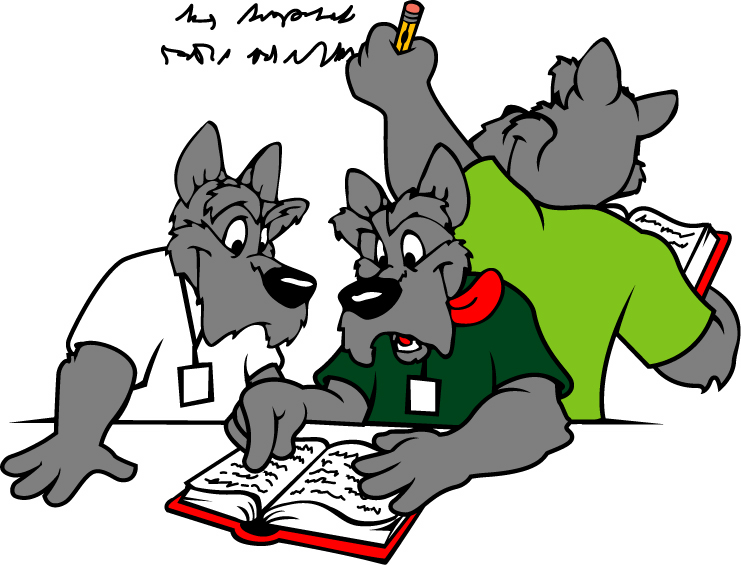 “B” REQUIREMENT
English
4 years required
12th GRADE - AREA “B” REQUIREMENT
*Must complete 9th, 10th and 11th grade English to meet graduation requirements
[Speaker Notes: Update]
12th GRADE - AREA “B” REQUIREMENT
*Must complete 9th, 10th and 11th grade English to meet graduation requirements
[Speaker Notes: Update]
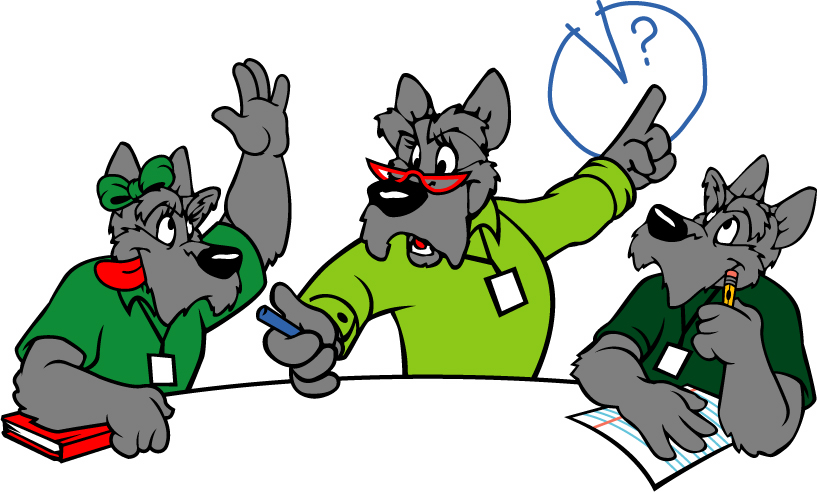 “C” REQUIREMENT
Mathematics
3 years required
COLLEGE PREP - AREA “C” REVIEW
[Speaker Notes: If student failed Geometry, students will need to request Algebra 2 for 11th grade and take Geometry in 12th grade.]
HONORS - AREA “C” REVIEW
Honors Algebra I
Honors Geometry
Honors Algebra II
Honors Pre Calculus
AP Calculus AB & BC - Yearlong Everyday
Math 281: Multivariable Calculus
AP Statistics - Yearlong A/B
*Honors students must earn a “B” or higher to continue in Honors courses*
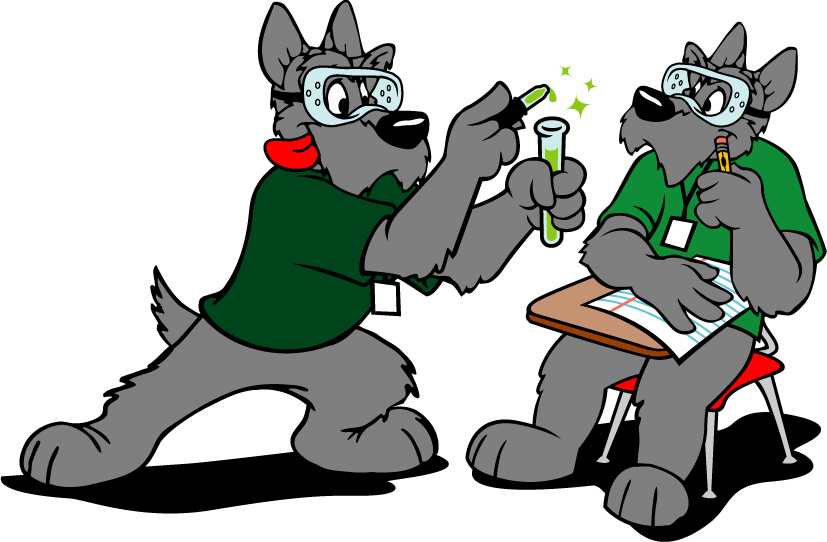 “D” REQUIREMENT
Science
2 years required
AREA “D” REVIEW
Other science elective courses available (check prerequisites): 
Oceanography
Physiology (Anatomy)
Chemistry 120
AP Environmental Science
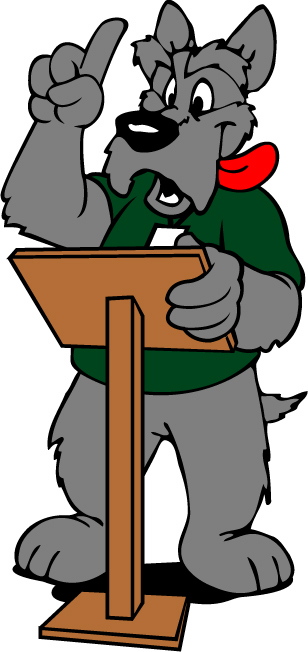 “E” REQUIREMENT
Language Other Than English
(LOTE)
2 years required
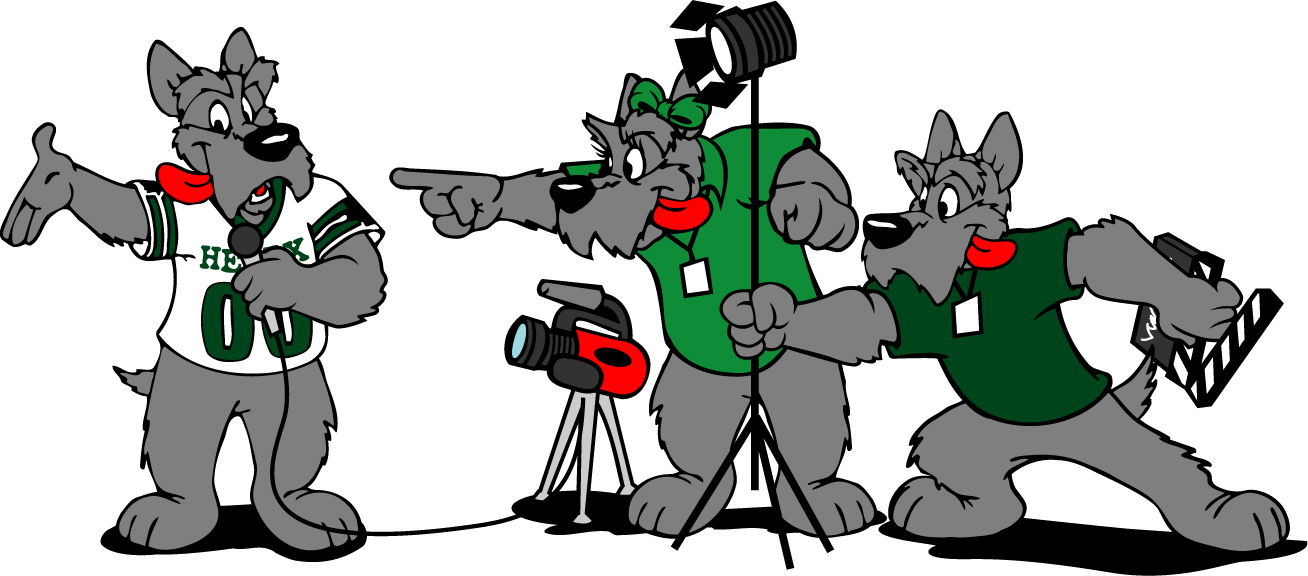 “F” REQUIREMENT
Visual & Performing Art
1 year required
VISUAL & PERFORMING ART COURSES
VISUAL & PERFORMING ART COURSES
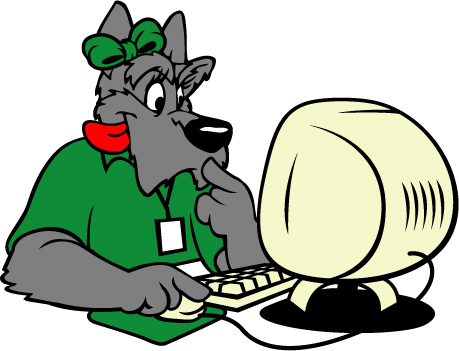 “G” REQUIREMENT
College Prep Elective
1 year required
COLLEGE PREP ELECTIVE
You may mix and match levels between the two subject areas. 
Example: Econ 1C and POSC 121
EDGE Pathways (CTE)
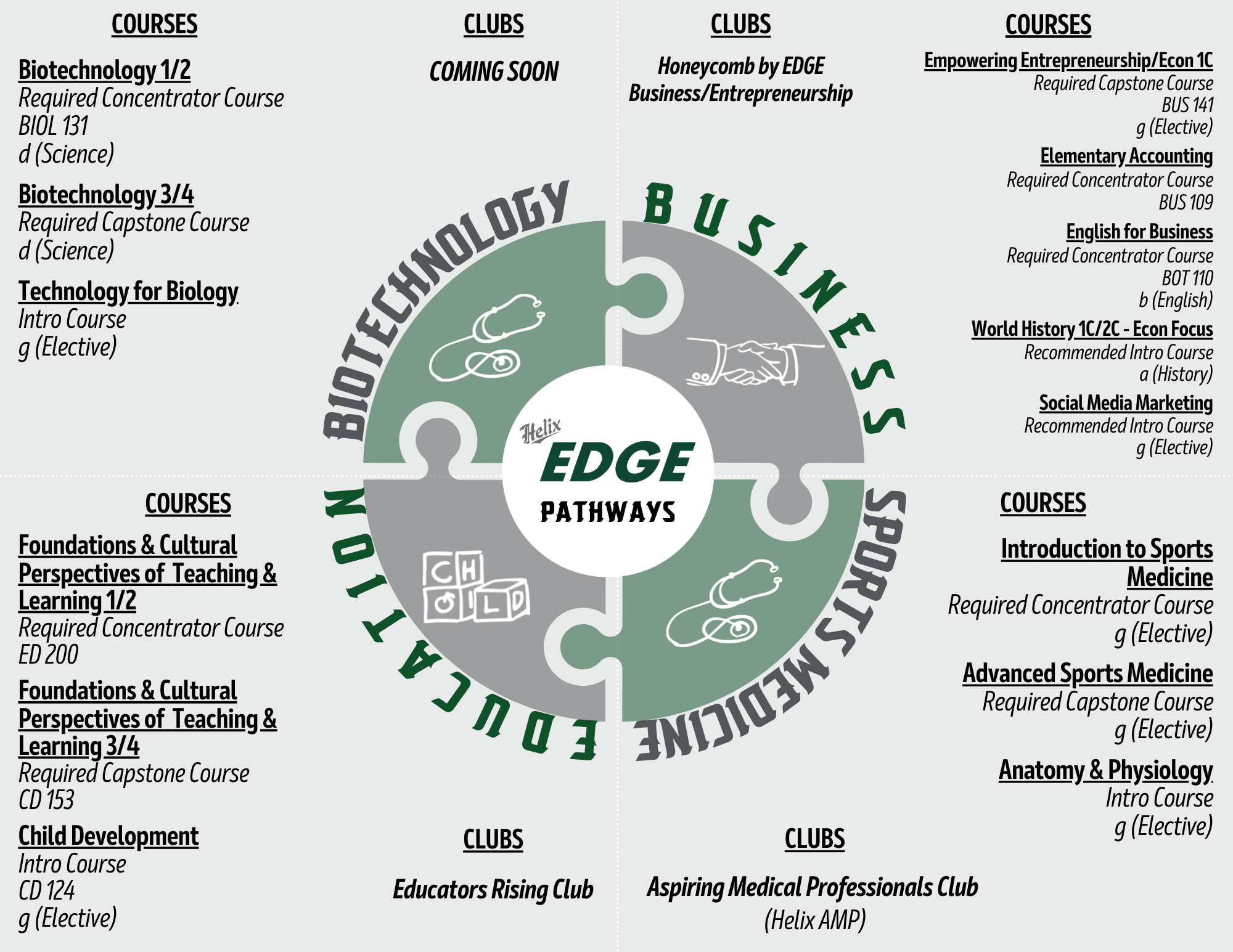 [Speaker Notes: Articulated course for T&L and Entrepreneurship ended; awaiting news about renewal]
APPROVED 7th & 8th COURSE
Students can take a MAXIMUM of 6 classes per school year. 

The following courses are approved as additional 7th/8th classes:
Orchestra
Speech or Debate
ASB (Application Required)
Yearbook (Application Required - midyear only)
Dance (Auditions required for advanced placement)
Theater (Auditions required for advanced placement)
Journalism
Academic Support
Bagpipes
Band
Choir
Colorguard
Marching PE
EDGE Makers Lab
Helix First Peer Mentor 
Super Scotties
COURSE SELECTION PROCESS
Submit Course Request Form by Sunday, January 30th
Senior Course Request Checklist:

Begin reviewing Course Catalog at home with your student (Helix Website: Course Catalog)

Students will continue to receive information via Advisory lessons about Course Request materials for next year

Students must submit Course Request Form by Sunday, January 30th

Students will meet with the Grade Level Team starting February through March to finalize/approve Course Selections (Before Spring Break)

Last day to make any changes to the course requests is Thursday, March 10th
COURSE SELECTION PROCESS CONT.
Your course request in StuVue will BE the courses you would like to TAKE next year
Make sure you meet any prerequisite requirement & plan to retake any 10th or 11th grade classes you failed
You CANNOT change course selections once we leave for Spring Break
All changes must be made via email to BOTH Mrs. Gunion (gunion@helixcharter.net) and Ms. Meza (meza@helixcharter.net)
View Course Selection on StudentVue/ParentVue during February and March
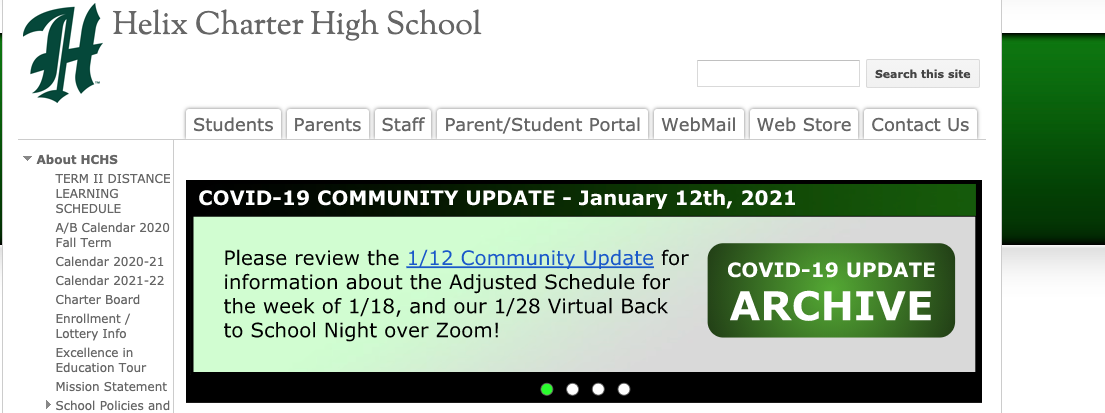 NOTE: Students and Families WILL NOT be able to make changes through their StudentVue/ParentVue. All changes must be made with Mrs. Gunion and Ms. Meza
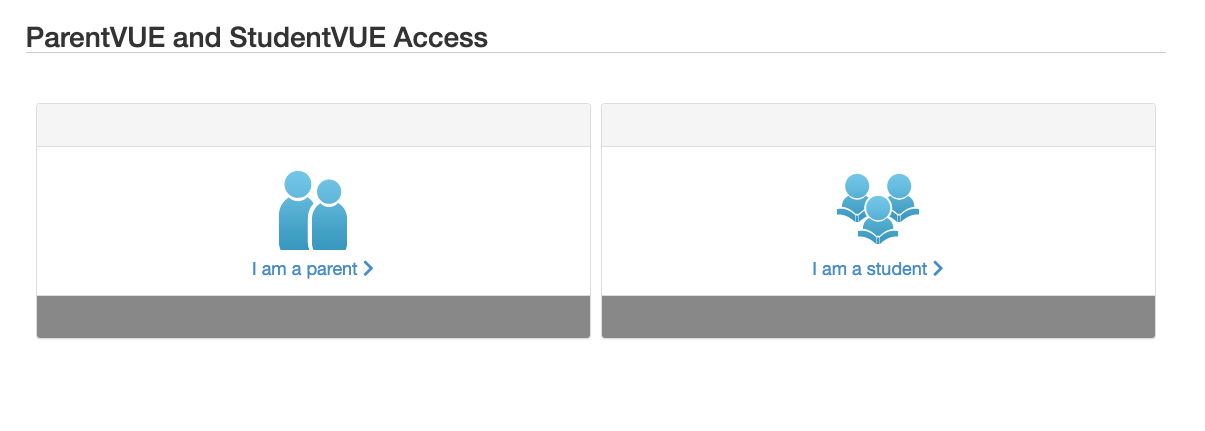 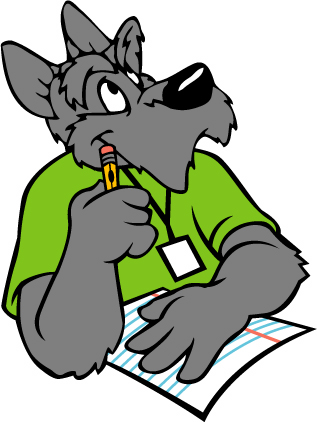 THANKS!
Mrs. Gunion- Counselorgunion@helixcharter.net
Ms. Meza- Academic Advisormeza@helixcharter.net